Chapter 10
Nature and Classification
Miller, Business Law Today Comprehensive Edition Text & Cases, 13th edition. © 2022 Cengage. All Rights Reserved. May not be scanned, copied or duplicated, or posted to a publicly accessible website, in whole or in part.
Chapter Objectives
By the end of this chapter, you should be able to:
Explain the difference between bilateral and unilateral contracts.
Differentiate between void contracts and voidable contracts.
Describe the concept of sufficiency of consideration.
Identify when an agreement is enforceable under the quasi-contract theory.
Describe the measure of recovery on a quasi-contract theory.
Why Does Contract Law Matter?
Scenario
If Alicia agrees to Snapchat’s terms of service, but then reverse-engineers Snapchat’s software to create competing software, has she breached her contract with Snapchat?
[Speaker Notes: Have students answer the scenario question, and brainstorm legal issues that may arise from breaching a contract after an agreement was made.    

Answer:  Responses will vary.]
Overview of Contract Law
Sources of Contract Law
The Common Law
The Uniform Commercial Code (UCC)
Function of Contracts
Provide the essential conditions for the existence of a market economy
Definition of a Contract
Agreements that can be enforced in a court
Objective Theory of Contracts
Case Example 10.1 Clean Leaf Energy Co. v. Invenergy
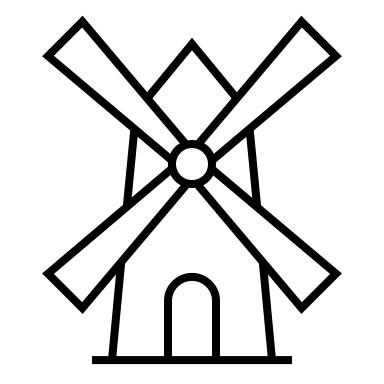 [Speaker Notes: Case Example 10.1: The Leaf Clean Energy Company invested $30 million with Invenergy Wind, and the investment contract prohibited Invenergy from conducting a “Material Partial Sale” without Leaf’s consent. After Invenergy concluded a $1.8 billion “Material Partial Sale” without Leaf’s consent, the investment company sued to obtain its penalty under the contract, which was about $126 million. Applying the objective theory of contracts, the Delaware Supreme Court ordered Invenergy to pay Leaf the $126 million.]
Elements of a Contract
Requirements of a Valid Contract
Agreement
Consideration
Contractual capacity
Legality
Defenses to the Enforceability of a Contract
Voluntary consent
Form
Credible Behavioral Health, Inc. v. JohnsonPolling Question
Did the parties intend the note to be repaid regardless of whether an employee quit or was fired? 
Yes
No
Share your answer and explain your reasoning to another person or classmate.
[Speaker Notes: Students should review Case 10.1 Credible Behavioral Health, Inc. v. Johnson, and analyze the contract in this case to respond to the question on the slide.  What did the court decide, and what was their reason?

Answer: Responses may vary.

Students should review Case 10.1 Credible Behavioral Health, Inc. v. Johnson, and analyze the contract in this case to respond to the question on the slide.  What did the court decide, and what was their reason?

Answer: Responses may vary.]
Types of Contract
Bilateral contracts
Example 10.2 Javier
Unilateral contracts
Example 10.3 Reese
Formal contracts
Informal contracts
Express contracts
Implied contracts
Mixed contracts
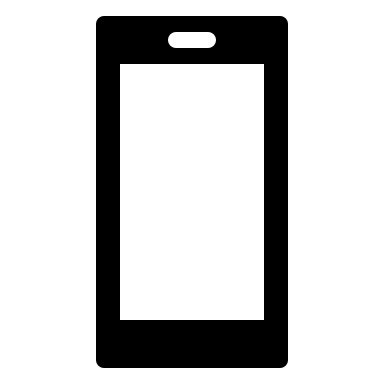 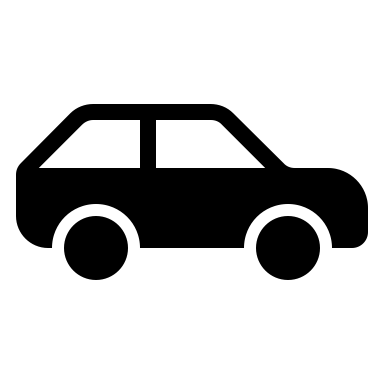 [Speaker Notes: Have students provide examples of each type of contract to better understand the differences of each. 

Answer: Responses will vary.

Example 10.2: Javier tells Ann that he will give her $200 in cash for her smartphone on the following Friday, when he gets paid. Ann accepts Javier’s offer, and promises to give him the phone when he pays her on Friday. Javier and Ann have formed a bilateral contract. 

Example 10.3: Reese says to Kay, “If you drive my car from New York to Los Angeles, I’ll give you $1,000.” Only on Kay’s completion of the act does she fully accept Reese’s offer to pay $1,000. If she chooses not to accept the offer to drive the car to Los Angeles, there are no legal consequences.]
Exhibit 10-1 Classification Based on Contract Formation
Ethical IssueDiscussion
Does a “You break it, you buy it” sign create a unilateral contract?
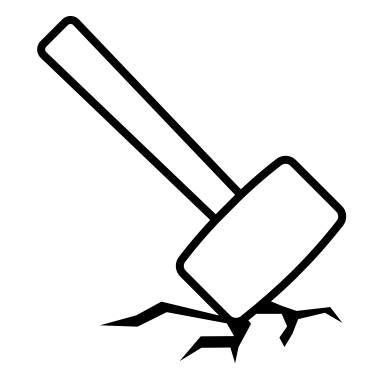 [Speaker Notes: Have students review the Ethical Issue feature, and answer the question on the slide. Why does simply stating that once a customer reads a sign, and chooses to continue shopping constitutes an acceptance legally problematic and ethically questionable? 

Answer: Responses may vary.]
Boswell v. Panera Bread Co.Polling Question
Were the managers entitled to the bonuses based on the offer’s original terms? 
Yes
No
Share your answer and explain your reasoning to another person or classmate.
[Speaker Notes: Have students review Case 10.2 Boswell v. Panera Bread Co., and analyze the unilateral contract in this case to respond to the question on the slide.  What did the court decide, and what was the reasoning?  

Answer: Responses may vary.]
Contract Performance
Executed Contract - Performed
Executory Contract – Not performed
Example 10.7 Jackson, Inc. v. Northern Coal Co.
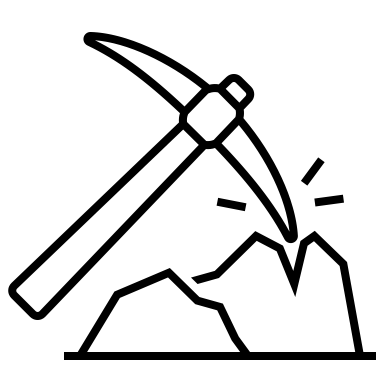 [Speaker Notes: Example 10.7: Jackson, Inc., agreed to buy ten tons of coal from the Northern Coal Company, so Northern delivers the coal to Jackson’s steel mill, but Jackson has not yet paid. At this point, the contract is executed on the part of Northern, and executory on Jackson’s part. After Jackson pays Northern, the contract will be executed on both sides.]
Knowledge Check 1
What are the requirements of a valid contract?
Agreement
Consideration and Contractual Capacity
Legality 
All of the above
[Speaker Notes: Answer: D]
Contract Enforceability
Valid Contract
Agreement
Legally sufficient consideration
Parties have legal capacity to enter into contract
Legal purpose
Voidable Contracts
Unenforceable Contracts
Void Contracts
[Speaker Notes: Have students provide examples of each type of contract to better understand the differentiation of each. 

Answer: Responses will vary.]
Exhibit 10-2 Enforceable, Voidable, Unenforceable, and Void Contracts
Quasi Contracts
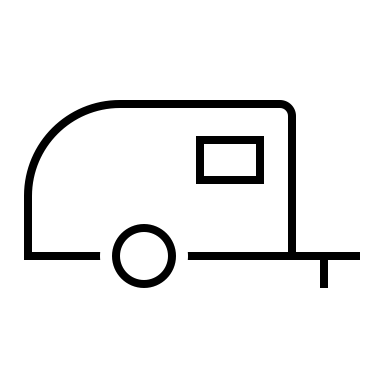 Case Example 10.8 Wilsons v. Parker
Limitations on Quasi-Contractual Recovery
Case Example 10.9 State Farm v. Plambeck
When an actual contract exists
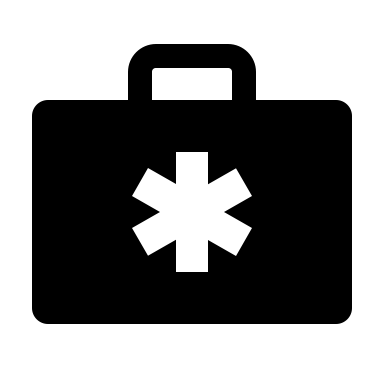 [Speaker Notes: Students should discuss the nature of the agreements in each example, and reason how and why the doctrine of quasi contract applies in each case.  

Case Example 10.8: Chad Parker sold his trailer to David and Alison Wilson for $1,000, and his property to them for $10,000. These agreements were made orally, and no title or deed transfers took place. The Wilsons lived in the trailer for seven years, making $11,228.19 of improvements to the structure and the property. After a falling out between Parker and David, Parker had the Wilsons evicted and moved back into the trailer.  A Pennsylvania appellate court found that, in the absence of any express contract, Parker had unjustly enriched himself at the Wilsons’ expense. Enforcing a quasi contract, the court ordered Parker to pay the Wilsons $12,228.19 in damages. This amount represented the value of the improvements plus the $1,000 difference between how much the Wilsons actually paid Parker, and how much they would have paid him had they rented the trailer and property for seven years. 

Case Example 10.9: Michael Plambeck owned two chiropractic clinics in Kentucky that treated many patients injured in car accidents, including some who were customers of State Farm Automobile Insurance Company. All the clinics treating chiropractors were licensed to practice in Kentucky except Plambeck. Plambeck did not realize that Kentucky state law required him to be licensed as the owner of the clinics. When State Farm discovered that Plambeck was not licensed in Kentucky, it filed a suit against the clinics seeking to recover payments it had made on behalf of its customers. The trial court awarded State Farm $577,124 in damages for unjust enrichment, but the appellate court reversed. The court reasoned that State Farm had a legal duty to pay for the chiropractic treatment of its customers, and could not avoid paying for the services because the clinics’ owner was not licensed. The payments did not constitute unjust enrichment, because the patients had, in fact, received treatment by licensed chiropractors.]
Business Law AnalysisGroup Breakout Discussion
Deciding If a Court Would Impose a Quasi Contract
Can American Commercial Lines (ACL) recover any damages from Lubrizol under the quasi contract theory?
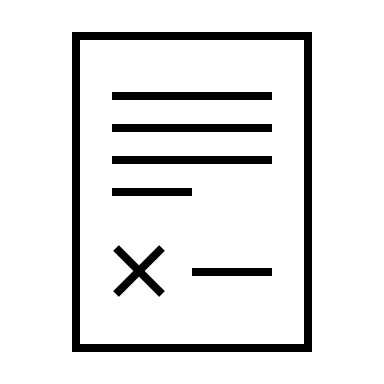 [Speaker Notes: Break students out into small groups. Have students review the Business Law Analysis feature “Deciding If a Court Would Impose a Quasi Contract,” and answer the question on the slide. What is the reasoning behind the result?

Answer: Responses may vary.]
Interpretation of Contracts
Plain Language Laws
The Plain Meaning Rule
Determines intent of parties at the time they entered contracts
Knowledge Check 2
A contract must be valid for it to be enforceable.  
True
False
[Speaker Notes: Answer: True]
Exhibit 10-3 Rules of Contract Interpretation
Case 10.3 Wagner v. Columbia Pictures Industries, Inc.Polling Question
Did the language of Robert Wagner’s contract with Spelling-Goldberg Productions (SGP) entitle Columbia to all the profits from the two Charlie’s Angels movies?
Yes
No
Share your answer and explain your reasoning to another person or classmate.
[Speaker Notes: Students should review Case 10.3 Wagner v. Columbia Pictures Industries, Inc., and discuss how the doctrine of extrinsic evidence applies in this case.  What did the court decide, and what was the reason?

Answer: Responses may vary.]
Other Rules of Interpretation
Rules the Courts Use
8 rules used in interpreting contractual terms
Express Terms Usually Given Most Weight
Case Example 10.11 Bearden v. DuPont
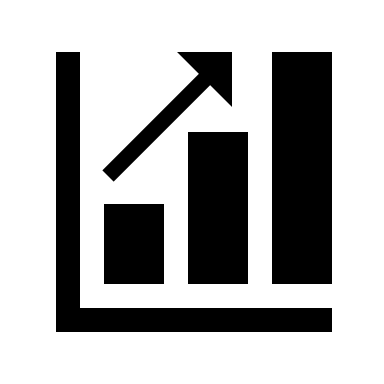 [Speaker Notes: Case Example 10.11: After ten years with DuPont, James Bearden, at the age of sixty-seven, decided to stop working. Because Bearden did not exercise his stock options before leaving, DuPont allowed them to expire. Bearden sued, arguing that, going by the dictionary, “retirement” means exiting the workforce upon reaching a certain age. A federal appellate court rejected this reasoning. By the express language of the contract, Bearden had fallen short of the years-of-service requirement (fifteen years), and therefore had not “retired” from DuPont for stock option purposes.]
Knowledge Check Video: Quasi Contracts
Knowledge Check Video Question
Which is true about quasi contracts?
It’s both express and implied
It’s legal fiction
It’s not an equitable remedy
None of the above
[Speaker Notes: Answer: B]
Video Debrief: Quasi Contracts
For a court to impose an equitable contract, a benefit was incurred, the defendant had knowledge and acceptance of the benefit, and the plaintiff had expectation of payment.
Have you experienced a contract such as this?  If not, provide an example of a case when quasi contracts were used.
[Speaker Notes: Students are welcome to conduct further research on their devices to produce examples of quasi contracts.

Answer: Responses may vary.]
Self-Assessment
What concepts did you find difficult, and thus need to review?
How might the topics in this chapter come up in the future in your personal (or work) life?
How can you use your personal (or work) experience to contribute for a class discussion on the topics in this chapter?
Which topics would you like to independently learn more about?
Summary
Now that the lesson has ended, you should have learned how to:
Explain the difference between bilateral and unilateral contracts.
Differentiate between void contracts and voidable contracts.
Describe the concept of sufficiency of consideration.
Identify when an agreement is enforceable under the quasi-contract theory.
Describe the measure of recovery on a quasi-contract theory.